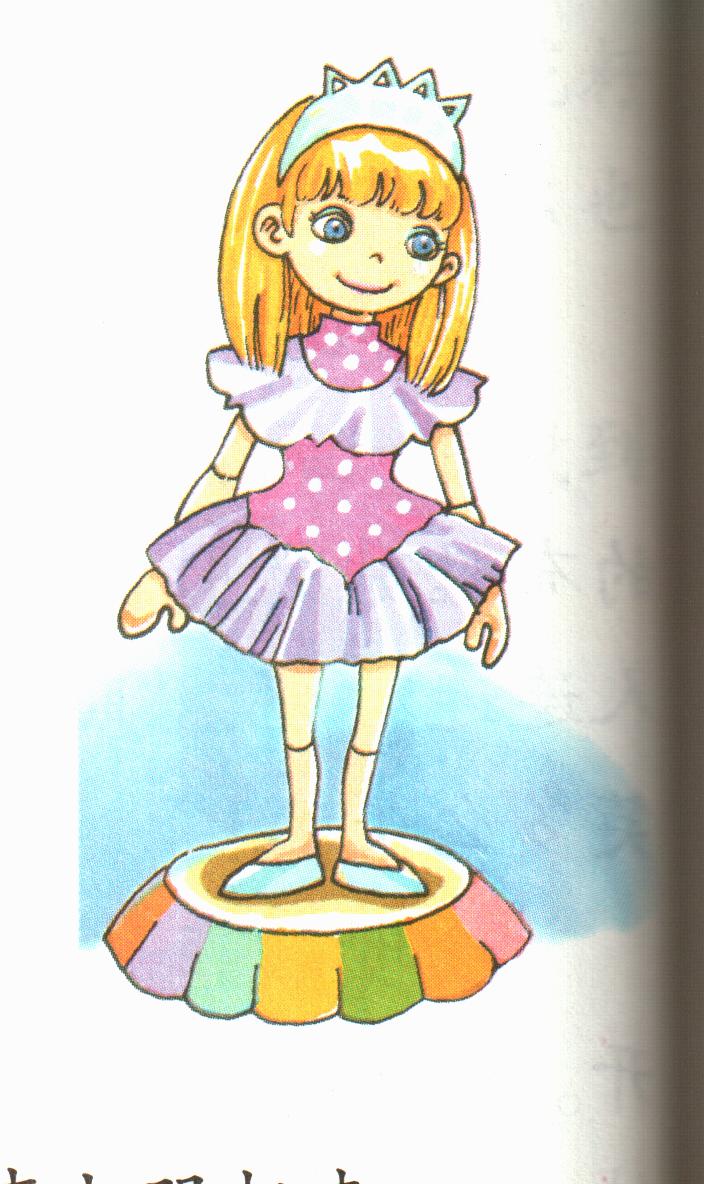 6  诚实
娃娃
可爱的
姑娘    盯着   承认
心惊肉跳   又冷又饿
姑娘    盯着   承认
心惊肉跳  又冷又饿
又冷又饿
又冷又饿
又       又
高        大
又       又
白       胖
又       又
唱       跳
赶紧    参加  一进门
 浑身湿透
赶紧    参加  一进门
 浑身湿透
huán
shě
舍 不得
还  回
给带点的字选择正确的读音
1、珍珍站在娃娃旁边，看了又看，舍（shě   shè）不得离开。
2、夜深了，学校宿舍（shě   shè）很安静。
3、第二天，妈妈带着珍珍还（huán    hái）回了娃娃。
4、这篇课文我还（huán   hái）没有学会。
多可爱的娃娃！
瞧，它的衣服多么漂亮！
它的微笑多么美丽！
它的衣服漂亮，它的微笑美丽。
它的衣服多么漂亮！它的微笑多么美丽！
它的衣服漂亮，它的微笑美丽。
它的衣服多么漂亮！它的微笑多么美丽！
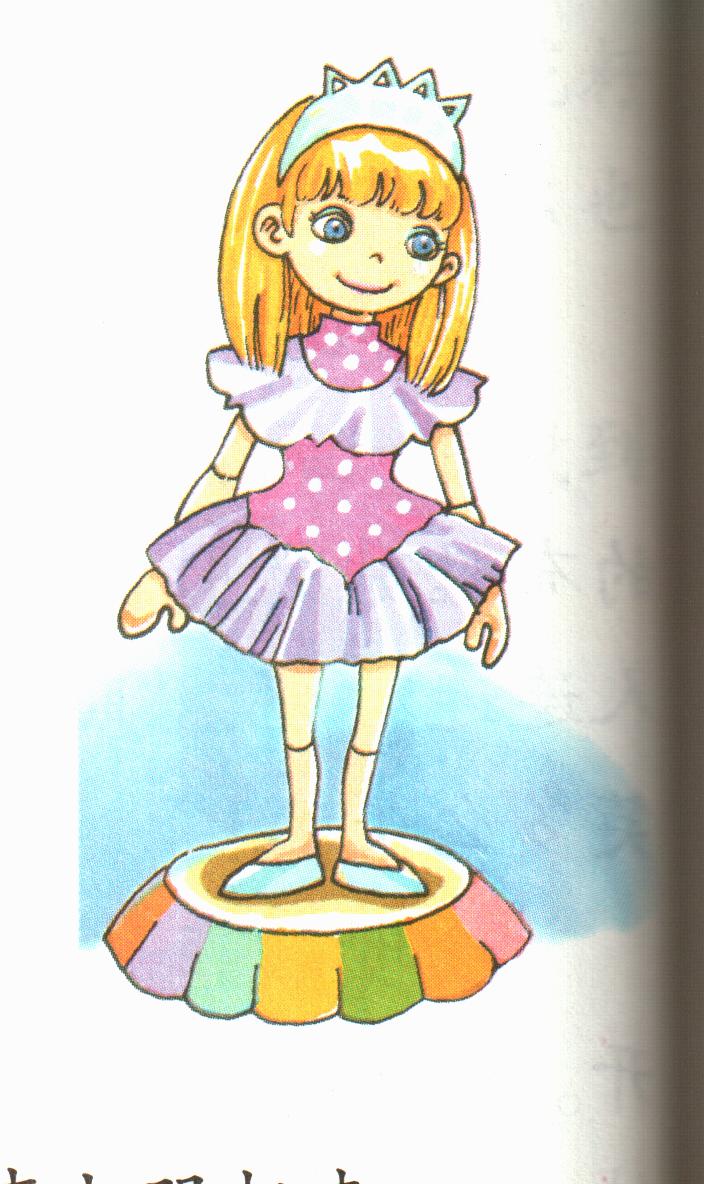 你的             多么            ！
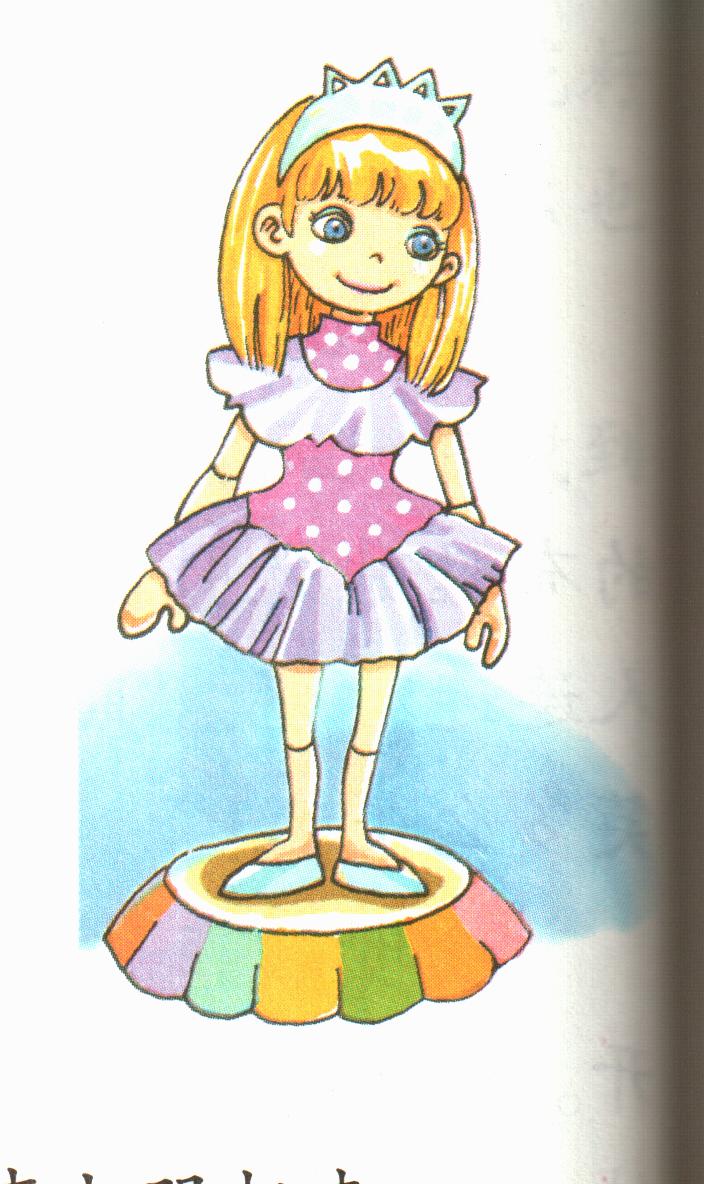 看看周围没人，她
拿起娃娃，装到书包里，
跟在人群后面，来到大街上。
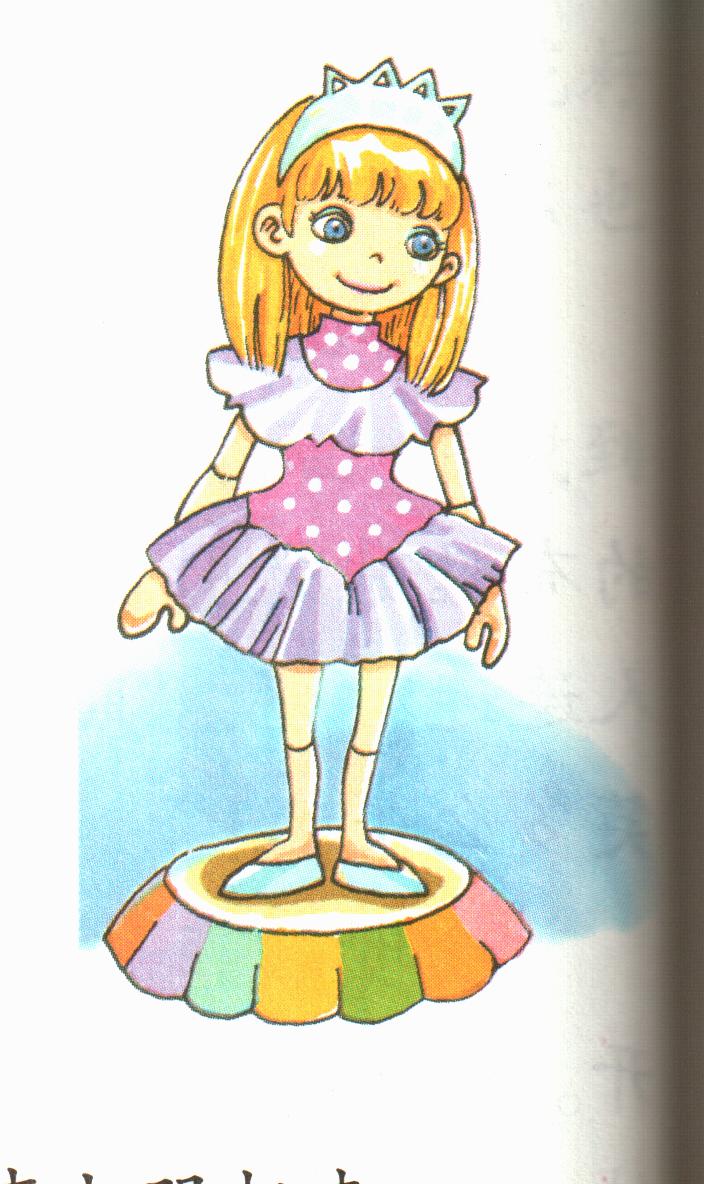 看看周围没人，她
拿起娃娃，装到书包里，
跟在人群后面，来到大街上。
可是珍珍觉得人们都用眼睛
盯着她，好像在问：“你书包里
放着什么？”珍珍不敢回家，怕
妈妈也怎样问她。
可是珍珍觉得人们都用眼睛
盯着她，好像在问：“你书包里
放着什么？”珍珍不敢回家，怕
妈妈也怎样问她。
可是珍珍觉得人们都用眼睛
盯着她，好像在问：“你书包里
放着什么？”珍珍不敢回家，怕
妈妈也怎样问她。
她在大街上走啊走啊。忽然，打雷了，轰隆隆的雷声震得珍珍               。
心惊肉跳
她在大街上走啊走啊。忽然，打雷了，轰隆隆的雷声震得珍珍               。
心惊肉跳
她又冷又饿，越来越害怕，赶紧跑回家。一进门，珍珍就哇的一声大哭起来。
她又冷又饿，越来越害怕，赶紧跑回家。一进门，珍珍就哇的一声大哭起来。
知错就改也是诚实的
一种表现。